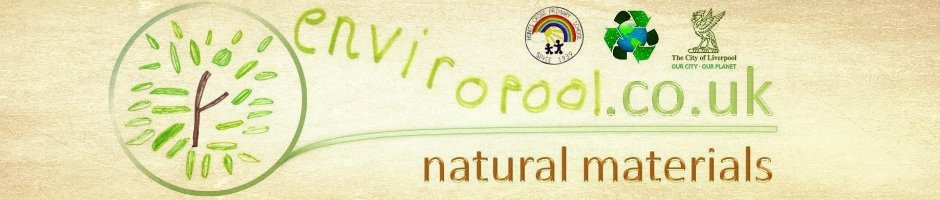 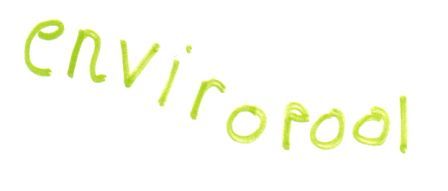 .co.uk
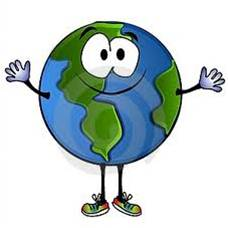 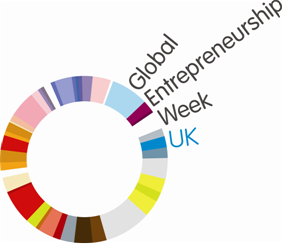 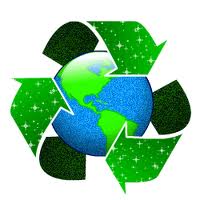 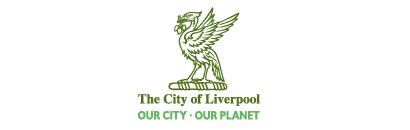 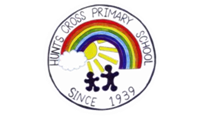 natural materials
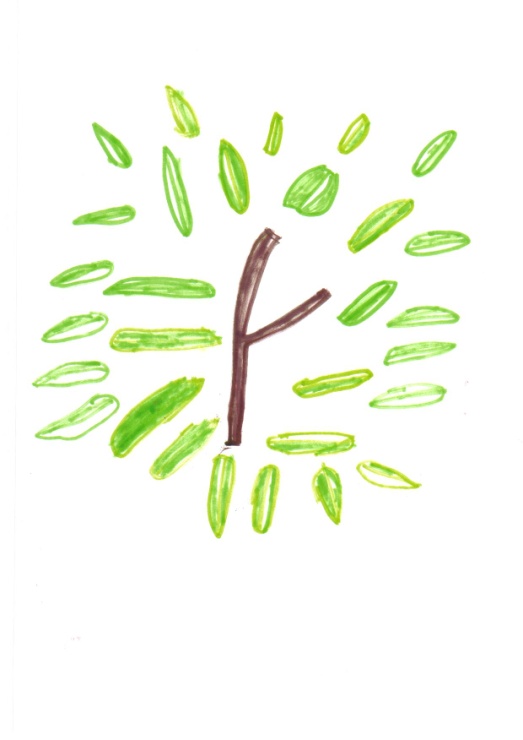 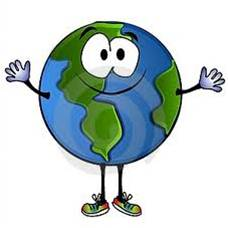 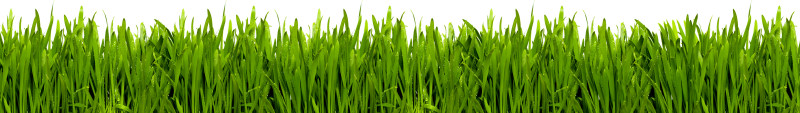 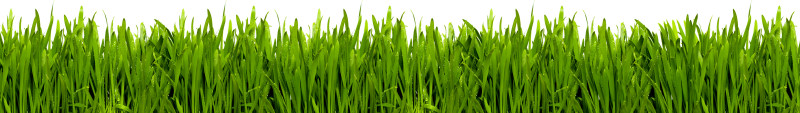 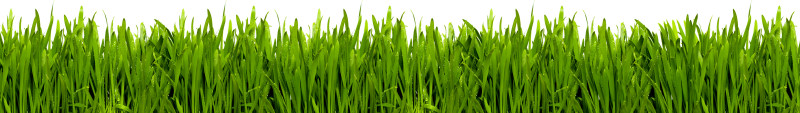